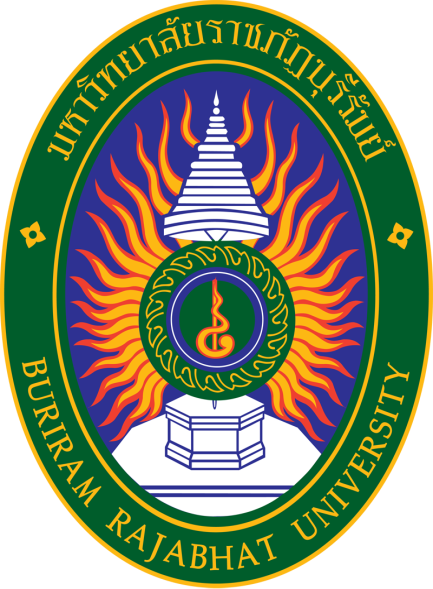 บทที่ 7อนุกรมอนันต์
4111704  
คณิตศาสตร์และสถิติสำหรับวิทยาศาสตร์
อ.รัชนีกร  ทบประดิษฐ์
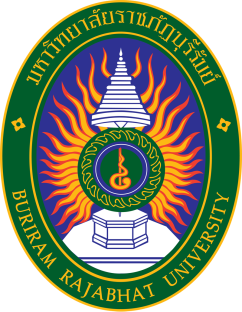 เนื้อหาประกอบด้วย
ความหมายของอนุกรม
สัญลักษณ์แทนการบวก
ผลบวกของอนุกรมจำกัด
ผลบวกของอนุกรมอนันต์
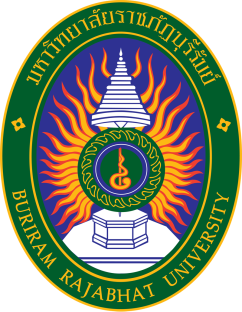 ความหมายของอนุกรม
ผลบวกของพจน์ทุกพจน์ของลำดับจำกัด                       สามารถเขียนได้ในรูป                               เรียก ผลบวกของพจน์ทุกพจน์ที่ได้จากลำดับจำกัดว่า อนุกรมจำกัด (finite series) เรียก     ว่า พจน์ที่ 1 ของอนุกรม เรียก     ว่า พจน์ที่ 2 ของอนุกรม เรียก     ว่า พจน์ที่    ของอนุกรม
	อนุกรมอนันต์ (infinite series) คือ อนุกรมที่ได้จากการบวกพจน์ทุกพจน์ของลำดับอนันต์ ถ้าให้                             เป็นลำดับอนันต์ จะได้
เป็นอนุกรมอนันต์
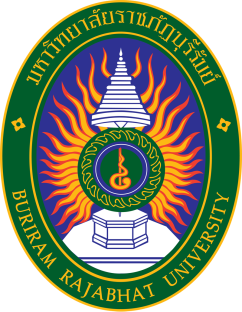 ความหมายของอนุกรม
ตัวอย่างของอนุกรม 
                                      เป็นอนุกรมจำกัดที่ได้จากลำดับจำกัด

                                   เป็นอนุกรมอนันต์ที่ได้จากลำดับอนันต์

                                       เป็นอนุกรมอนันต์ที่ได้จากลำดับอนันต์
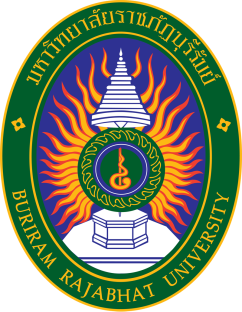 สัญลักษณ์แทนการบวก
เพื่อความสะดวกในการเขียนอนุกรม จะใช้อักษรกรีก        เรียกว่า ซิกมา เป็นสัญลักษณ์แทนการบวก กล่าวคือ จะเขียนแทน
                 อนุกรมจำกัด                 และอนุกรมอนันต์     
           ซึ่ง          อ่านว่า การบวก     เมื่อ   มีค่าตั้งแต่ 1 ถึง                                            อ่านว่า การบวก      เมื่อ   มีค่าตั้งแต่ 1 ขึ้นไป  	         	ตัวแปร    ที่ปรากฏในสัญลักษณ์           หรือ           เรียกว่า ดัชนี ซึ่งจะ                                 กำหนดพจน์แรกและพจน์สุดท้ายของอนุกรม
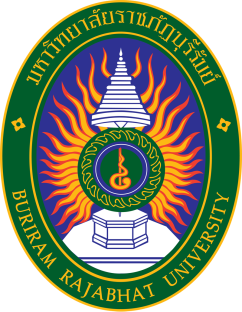 สัญลักษณ์แทนการบวก
ตัวอย่างเช่น
แทน
แทน
แทน
แทน
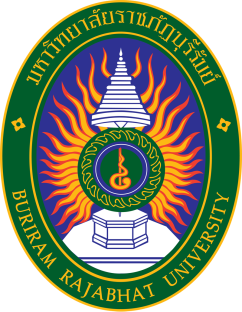 สัญลักษณ์แทนการบวก
ในการเขียนแทนอนุกรมใดอนุกรมหนึ่ง โดยใช้สัญลักษณ์      ตัวอักษรที่ใช้แทนตัวแปรอาจใช้ตัวอักษรใดก็ได้  เช่น         อาจเขียนเป็น         
                                           หรือ         ซึ่งต่างก็แทนอนุกรมเดียวกัน นอกจากนี้การใช้สัญลักษณ์       แทนการบวกอาจเขียนได้หลายรูปแบบ เช่น               และ              ต่างก็แทน 0 + 2 + 6 + 12 เช่นเดียวกัน จะเห็นว่า ดัชนีไม่จำเป็นต้องเริ่มจาก 1 เสมอไป
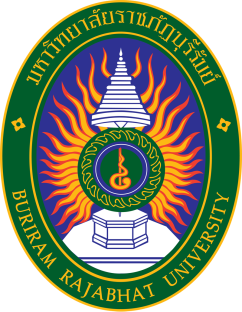 สัญลักษณ์แทนการบวก
ตัวอย่าง 1 จงแสดงว่า
วิธีทำ 

ตัวอย่าง 2 จงหาค่าของ
วิธีทำ.................................................................................................................................
..................................................................................................................................................................................................................................................................................................................................................................................................................................................................................................................................................................................................................................................................................................................................................................................................................................................................
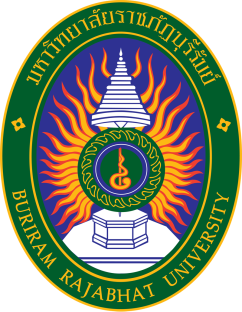 สัญลักษณ์แทนการบวก
ตัวอย่าง 3  จงเขียน                                                  ในรูปของการใช้สัญลักษณ์แทนการบวก
วิธีทำ.................................................................................................................................
..................................................................................................................................................................................................................................................................................................................................................................................................................................................................................................................................................................................................................................................................................................................................................................................................................................................................
วิธีทำ.................................................................................................................................
...........................................................................................................................................
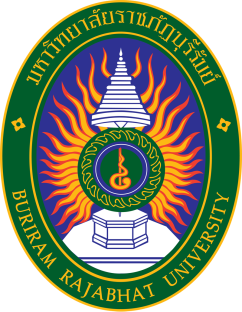 สัญลักษณ์แทนการบวก
สมบัติของสัญลักษณ์แทนการบวก         มีดังนี้
      1.                    เมื่อ     ค่าคงตัว

      2.                            เมื่อ     ค่าคงตัว
 
      3.
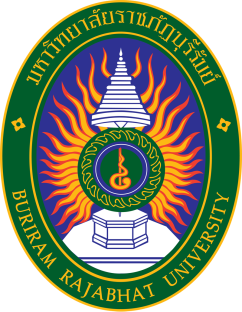 สัญลักษณ์แทนการบวก
ตัวอย่าง 4  จงหาค่าของ                                               
วิธีทำ


ตัวอย่าง 5  จงหาค่าของ
วิธีทำ
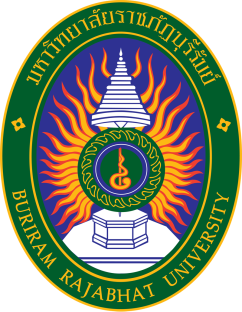 สัญลักษณ์แทนการบวก
สูตรการหาผลบวกของอนุกรมบางอนุกรม
      1. 
      2.

      3.
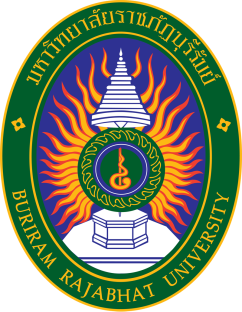 สัญลักษณ์แทนการบวก
ตัวอย่าง 6 จงหาค่าของ
วิธีทำ
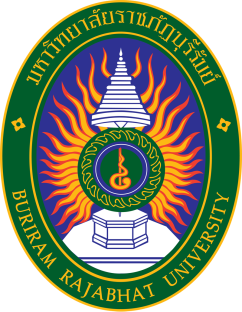 สัญลักษณ์แทนการบวก
ตัวอย่าง 7  จงหาค่าของ
วิธีทำ.................................................................................................................................
..................................................................................................................................................................................................................................................................................................................................................................................................................................................................................................................................................................................................................................................................................................................................................................................................................................................................
...........................................................................................................................................
...........................................................................................................................................
...........................................................................................................................................
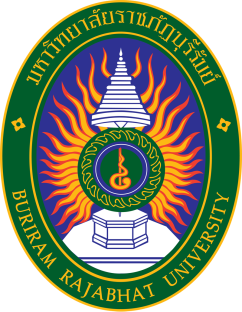 สัญลักษณ์แทนการบวก
ตัวอย่าง 8  จงหาค่าของ
วิธีทำ.................................................................................................................................
..................................................................................................................................................................................................................................................................................................................................................................................................................................................................................................................................................................................................................................................................................................................................................................................................................................................................
...........................................................................................................................................
...........................................................................................................................................
...........................................................................................................................................
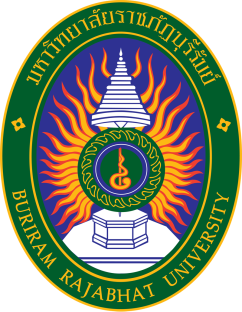 ผลบวกของอนุกรมจำกัด
ให้      แทนอนุกรมของลำดับ     ใด ๆ   อนุกรมจำกัด แบ่งได้ 2 ชนิด คือ
     1. อนุกรมเลขคณิต             ผลบวก    พจน์แรกของอนุกรมเลขคณิต หาได้จาก
               1.
2.
เมื่อ        แทน   ผลบวก     พจน์แรก
             แทน   จำนวนพจน์ที่ต้องการบวก
             แทน   พจน์แรกของอนุกรม 
             แทน   พจน์ที่    ของอนุกรม
             แทน   ผลต่างร่วม
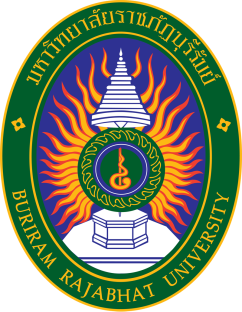 ผลบวกของอนุกรมจำกัด
2. อนุกรมเรขาคณิต             ผลบวก    พจน์แรกของอนุกรมเรขาคณิต หาได้จาก
1.
2.
เมื่อ        แทน   ผลบวก     พจน์แรก
             แทน   จำนวนพจน์ที่ต้องการบวก
             แทน   พจน์แรกของอนุกรม 
             แทน   พจน์ที่    ของอนุกรม
             แทน   อัตราส่วนร่วม
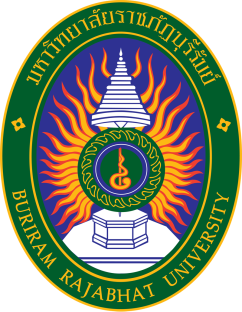 ผลบวกของอนุกรมอนันต์
บทนิยาม : กำหนด                                     เป็นอนุกรมอนันต์
              ให้      เป็นผลบวก    พจน์แรกของอนุกรม จะได้




              เรียก      ว่าผลบวกย่อย    พจน์แรกของอนุกรม เมื่อ    เป็นจำนวนเต็มบวก
              และเรียก                            ว่า ลำดับผลบวกย่อยของอนุกรม
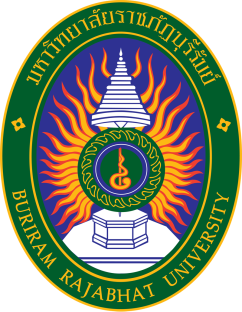 ผลบวกของอนุกรมอนันต์
พิจารณาอนุกรมอนันต์
จะได้
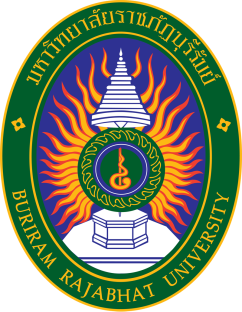 ผลบวกของอนุกรมอนันต์
อนุกรมที่กำหนดให้เป็นอนุกรมเรขาคณิตที่มีพจน์แรกเป็น     และมีอัตราส่วนร่วมเป็น และจากสูตรทั่วไปของผลบวก    พจน์แรกของอนุกรมเรขาคณิต




       ลำดับของผลบวกย่อยของอนุกรมอนันต์นี้ คือ
จะได้ว่า
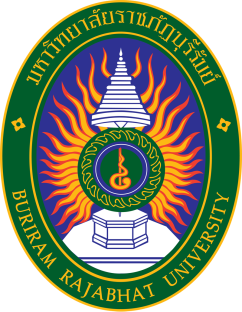 ผลบวกของอนุกรมอนันต์
และเมื่อหาลิมิตของลำดับนี้ จะได้

         จากอนุกรมอนันต์                              จะเห็นว่า 1 เป็นลิมิตของลำดับของ
ผลบวกย่อยของอนุกรมนี้ จะกล่าวได้ว่าอนุกรมอนันต์                              หาผลบวกได้ และเรียก 1 ว่าเป็นผลบวกของอนุกรม
ดังนั้น ผลบวกของอนุกรมอนันต์ใด ๆ คือ ลิมิตของลำดับผลบวกย่อยของอนุกรมนั้น        เมื่อลำดับนั้นมีลิมิต
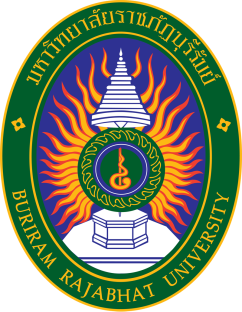 ผลบวกของอนุกรมอนันต์
บทนิยาม : กำหนด                                      เป็นอนุกรมอนันต์               ให้                            เป็นลำดับของผลบวกย่อยของอนุกรมนี้                ถ้าลำดับ      เป็นลำดับลู่เข้า โดย                   เมื่อ    เป็นจำนวนจริง แล้ว                จะกล่าวว่าอนุกรม                                     เป็นอนุกรมลู่เข้า               (Convergent series) และเรียก    ว่าผลบวกของอนุกรม              ถ้าลำดับ     เป็นลำดับลู่ออก จะกล่าวว่าอนุกรม               เป็นอนุกรมลู่ออก (Divergent series)
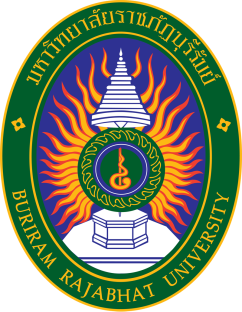 ผลบวกของอนุกรมอนันต์
สรุป       จากบทนิยาม การแสดงว่าอนุกรมอนันต์ใดจะเป็นอนุกรมลู่เข้าหรือ
                  ลู่ออกทำได้ดังนี้
       1. พิจารณาลำดับของผลบวกย่อยของอนุกรมและหาสูตรผลบวกย่อย    พจน์แรก            ของอนุกรม เรียกว่า 
       2. พิจารณาหาลิมิตของลำดับ      
           ถ้า                   เมื่อ    เป็นจำนวนจริง จะได้อนุกรมนั้นเป็นอนุกรมลู่เข้า               และมีผลบวกเท่ากับ             ถ้าลำดับ     ไม่มีลิมิต จะได้ว่าอนุกรมนั้นเป็นอนุกรมลู่ออก
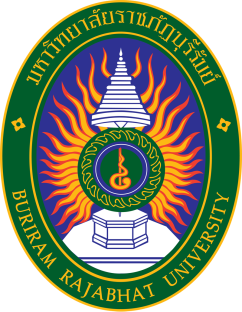 ผลบวกของอนุกรมอนันต์
ตัวอย่าง 9  จงพิจารณาว่าอนุกรม                                           เป็นอนุกรมลู่เข้า
หรือลู่ออก ถ้าเป็นอนุกรมลู่เข้าให้หาผลบวกของอนุกรม
วิธีทำ.................................................................................................................................
..................................................................................................................................................................................................................................................................................................................................................................................................................................................................................................................................................................................................................................................................................................................................................................................................................................................................
...........................................................................................................................................
...........................................................................................................................................
...........................................................................................................................................
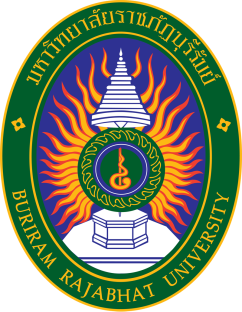 ผลบวกของอนุกรมอนันต์
ตัวอย่าง 10  จงพิจารณาว่าอนุกรม                                           เป็นอนุกรมลู่เข้า
หรือลู่ออก ถ้าเป็นอนุกรมลู่เข้าให้หาผลบวกของอนุกรม
วิธีทำ.................................................................................................................................
..................................................................................................................................................................................................................................................................................................................................................................................................................................................................................................................................................................................................................................................................................................................................................................................................................................................................
...........................................................................................................................................
...........................................................................................................................................
...........................................................................................................................................
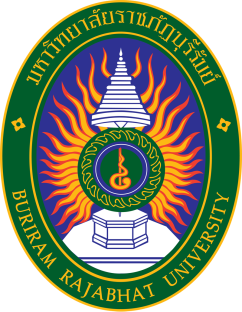 ผลบวกของอนุกรมอนันต์
สำหรับอนุกรมเรขาคณิตนั้น การจะพิจารณาว่าเป็นอนุกรมลู่เข้าหรืออนุกรมลู่ออก มีสมบัติเฉพาะที่ช่วยให้สามารถพิจารณาได้สะดวกขึ้น โดยมีข้อสังเกตดังนี้
       เมื่อ          จะได้

              ถ้า           จะได้ ซึ่งจะทำให้                   ซึ่งทำให้
       ดังนั้น
             นั่นคือ อนุกรมเรขาคณิตกรณี          เป็นอนุกรมลู่เข้า และผลบวกของ                       อนุกรมเท่ากับ
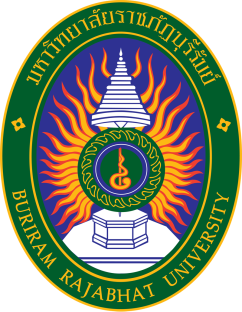 ผลบวกของอนุกรมอนันต์
ถ้า           จะได้                                          หาค่าไม่ได้


ทฤษฎีบท : กำหนดให้อนุกรมเรขาคณิตมี     เป็นพจน์แรก และ    เป็นอัตราส่วนร่วม
               - ถ้า           แล้วอนุกรมนี้เป็นอนุกรมลู่เข้า และมี          เป็นผลบวกของ                  อนุกรม
               - ถ้า           แล้วอนุกรมนี้เป็นอนุกรมลู่ออก
ดังนั้น อนุกรมเรขาคณิต กรณี           เป็นอนุกรมลู่ออก
จากที่กล่าวมา สรุปเป็นทฤษฎีได้ดังนี้
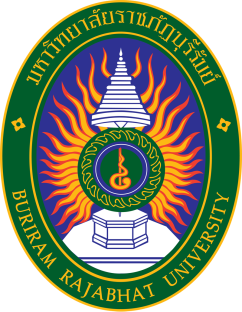 ผลบวกของอนุกรมอนันต์
ตัวอย่าง 11  จงพิจารณาว่าอนุกรม                                             เป็นอนุกรมลู่เข้าหรือลู่ออก ถ้าเป็นอนุกรมลู่เข้าให้หาผลบวกของอนุกรม
วิธีทำ   อนุกรม                                             เป็นอนุกรมเรขาคณิตที่มี
 

           นั่นคือ อนุกรมนี้เป็นอนุกรมลู่เข้า และมีผลบวกของอนุกรมเท่ากับ
และ             จะได้ว่า
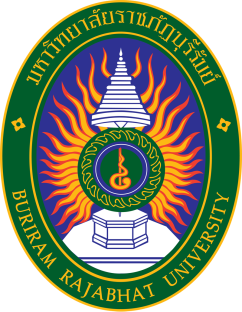 ผลบวกของอนุกรมอนันต์
ตัวอย่าง 12  จงพิจารณาว่าอนุกรม                                            เป็นอนุกรมลู่เข้าหรือลู่ออก ถ้าเป็นอนุกรมลู่เข้าให้หาผลบวกของอนุกรม
วิธีทำ.................................................................................................................................
..................................................................................................................................................................................................................................................................................................................................................................................................................................................................................................................................................................................................................................................................................................................................................................................................................................................................
...........................................................................................................................................
...........................................................................................................................................
...........................................................................................................................................
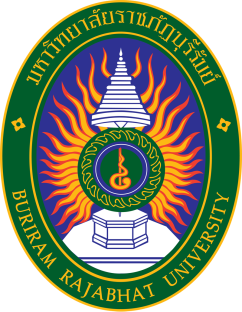 ผลบวกของอนุกรมอนันต์
ตัวอย่าง 13  จงพิจารณาว่าอนุกรม                                           เป็นอนุกรมลู่เข้าหรือลู่ออก ถ้าเป็นอนุกรมลู่เข้าให้หาผลบวกของอนุกรม
วิธีทำ.................................................................................................................................
..................................................................................................................................................................................................................................................................................................................................................................................................................................................................................................................................................................................................................................................................................................................................................................................................................................................................
...........................................................................................................................................
...........................................................................................................................................
...........................................................................................................................................
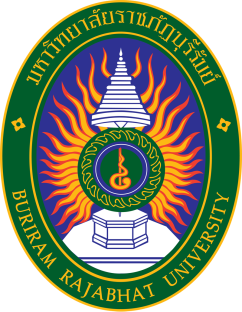 ผลบวกของอนุกรมอนันต์
ตัวอย่าง 14  จงเขียนทศนิยมซ้ำ       ให้อยู่ในรูปเศษส่วน
วิธีทำ  จาก



           อนุกรมที่ได้เป็นอนุกรมเรขาคณิตที่มี             และ            จะได้ว่า
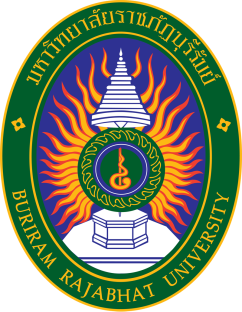 ผลบวกของอนุกรมอนันต์
นั่นคือ อนุกรมนี้เป็นอนุกรมลู่เข้า และมีผลบวกของอนุกรมเท่ากับ


                    ดังนั้น
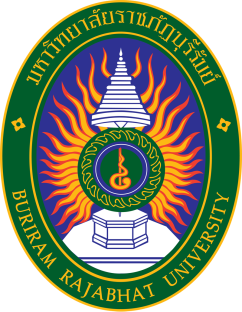 ผลบวกของอนุกรมอนันต์
ตัวอย่าง 15  จงเขียนทศนิยมซ้ำ        ให้อยู่ในรูปเศษส่วน
วิธีทำ.................................................................................................................................
..................................................................................................................................................................................................................................................................................................................................................................................................................................................................................................................................................................................................................................................................................................................................................................................................................................................................
...........................................................................................................................................
...........................................................................................................................................
...........................................................................................................................................